Grand RoundsA Unique Case of Acute Optic Neuropathy
Josh Gross, MD
September 15, 2017
[Speaker Notes: Good morning, my name is Josh Gross. I am a first year ophthalmology resident here at Louisville. I would like to present to you a unique case of acute optic neuropathy]
No commercial disclosure
Patient Presentation
CC
Vision loss right eye 1 month ago


HPI
59 yo AAF previously admitted to Norton’s for work-up for painless vision loss OD. Subsequently treated for presumed GCA. Now presents to clinic 1 month later for f/u with no visual complaints.
[Speaker Notes: This is a patient with a CC of vision loss in her right eye 1 month ago

She is a 59yo AAF who woke up 1 month earlier with “black scribble” across her vision in the right eye. 
Admitted at Norton with elevated ESR/CRP and concerns for GCA, started in 1g IV Solu-medrol and bilateral temp artery bx’s negative. 
OD VA returned to b-line 2 days after CCS. 
Ophtho not consulted during admission. 
DC’d with 60mg Pred x 14 days.]
History (Hx)
Past Ocular Hx: none
Past Medical Hx: HTN, HLD
Fam Hx: HTN, CA, CVA, MI
Meds: Lipitor, Amlodipine, Carvedilol, ASA 81mg, Lisinopril 20mg, Ferrous sulfate, Loratadine
Allergies: NKDA
Social Hx: non-smoker, non-EtOH
ROS: negative
[Speaker Notes: She has no past ocular history
PMHx for HTN and HLD, for which she was taking medication
She had no allergies, and did not smoke or drink alcohol
ROS was negative]
Physical Exam
[Speaker Notes: Say: ANTERIOR SEGMENT EXAM WAS NORMAL]
Physical Exam
[Speaker Notes: Whitish patch of retinitis with indistinct borders]
Fundus Photo OS
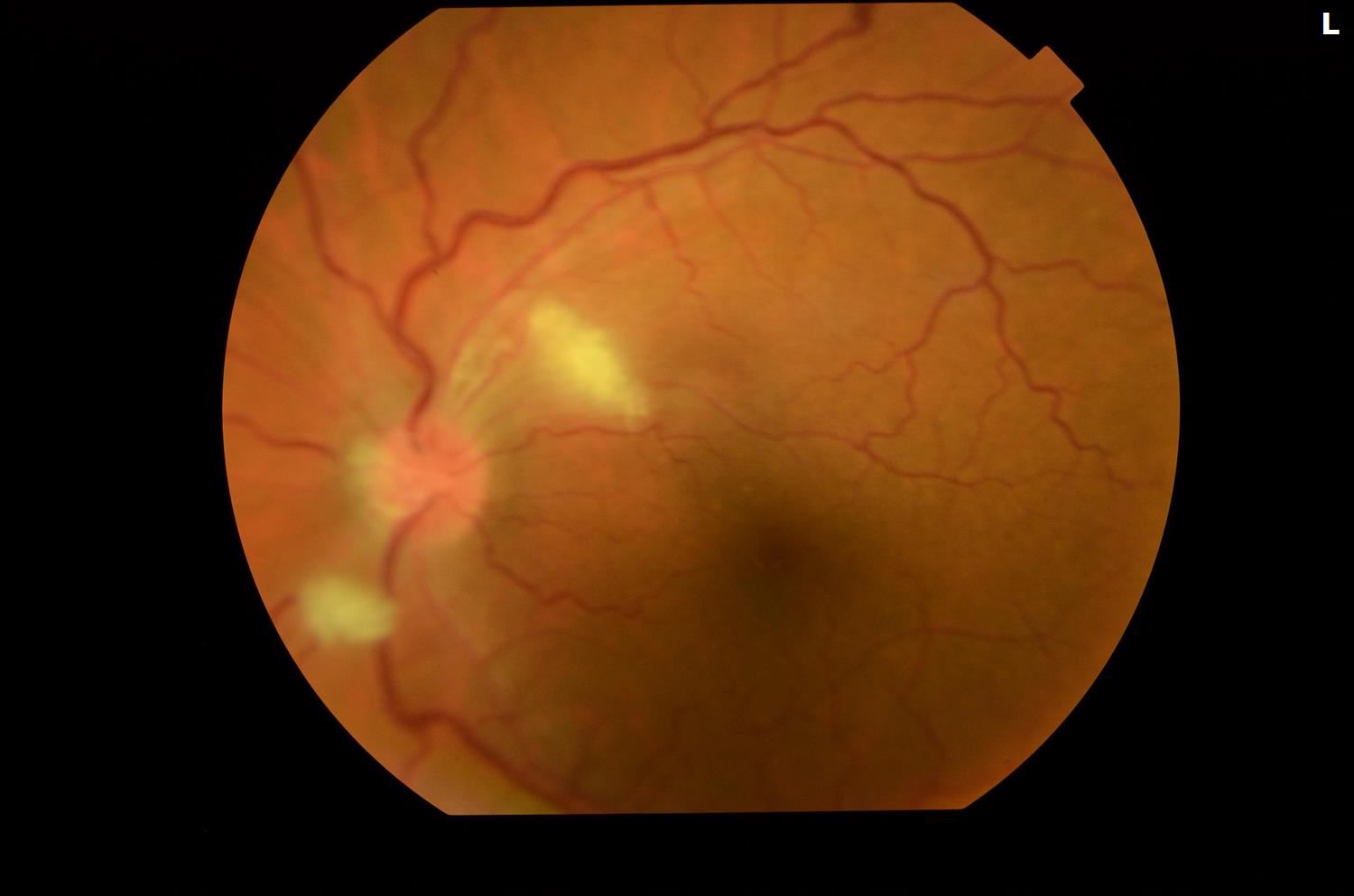 [Speaker Notes: Color fundus photo of the left eye remarkable for White patch of retinitis superotemporal to the disc that is approximately 1 DD with indistinct borders, with a similar patch of retinitis ½ DD inferonasal to the disc]
OCT OD
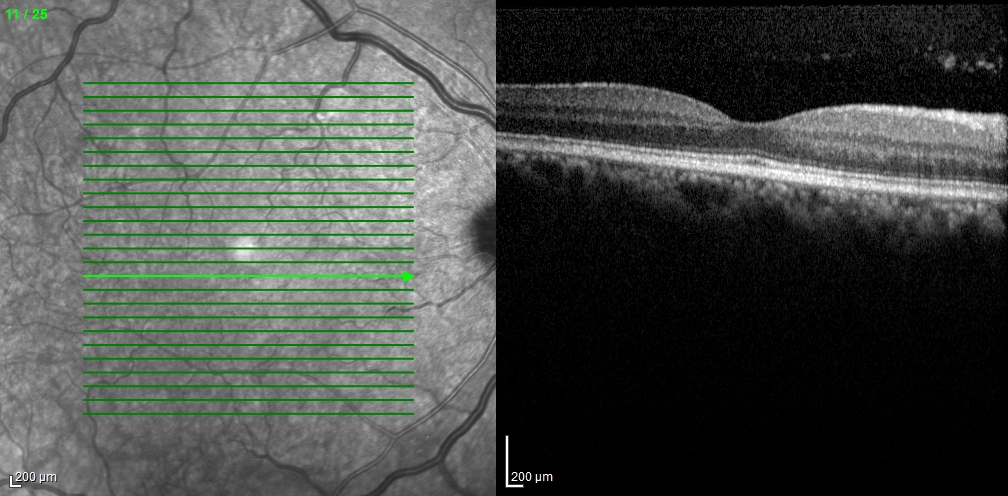 [Speaker Notes: OD: OCT of the right eye remarkable for hyperreflective spots in the vitreous which likely is vitritis]
OCT OS
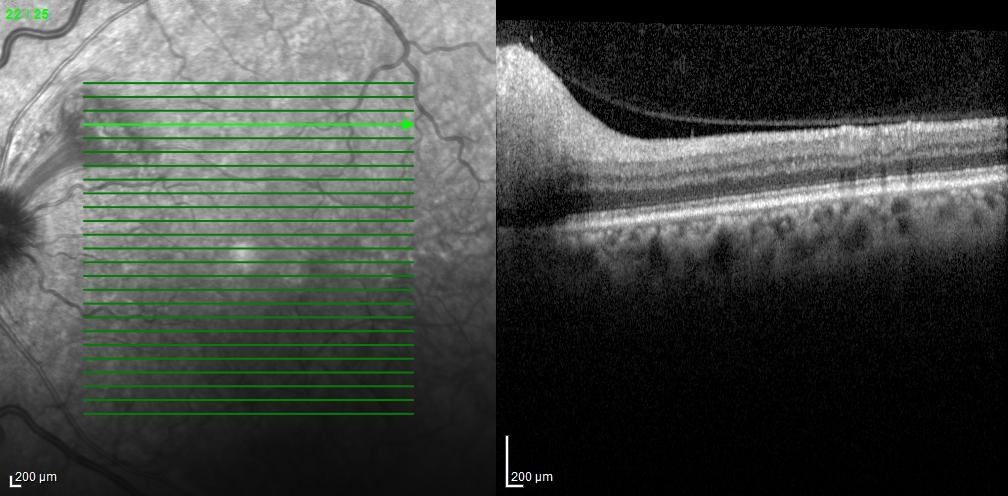 [Speaker Notes: OS: OCT of the left superior macula was remarkable for significant swelling of the inner retina layer which is shown by the hyperreflective signal and correlated with the retinitis patch seen clinically, with shadowing of outer retina layers. (some vitritis as well)]
Assessment/Plan
59yo AAF previously treated for GCA in the right eye with likely vitritis of the right eye and two retinitis patches with overlying vitritis in the left eye with no systemic signs or symptoms

DDX: Posterior Uveitis
1. Infectious – syphilis, TB, lyme, toxoplasmosis
2. Non-infectious – sarcoidosis, multiple sclerosis, systemic lupus erythematous

Plan
Infectious work-up ordered, pt to follow up with results
[Speaker Notes: Assessment: with no systemic signs or symptoms]
New Presentation
CC
New onset loss of central VA OD

HPI
59yo AAF history of sudden VA loss OD, who noticed several days ago her central VA was becoming dark, which has worsened to no central VA
[Speaker Notes: However, the patient developed new symptoms before her follow up with new onset, sudden and painless central vision loss OD that had gradually worsened over several days]
Physical Exam
Physical Exam
[Speaker Notes: Anterior segment exam was unchanged from last visit
Fundus exam of the left eye demonstrated resolving retinitis]
OCT OD
Before
Current
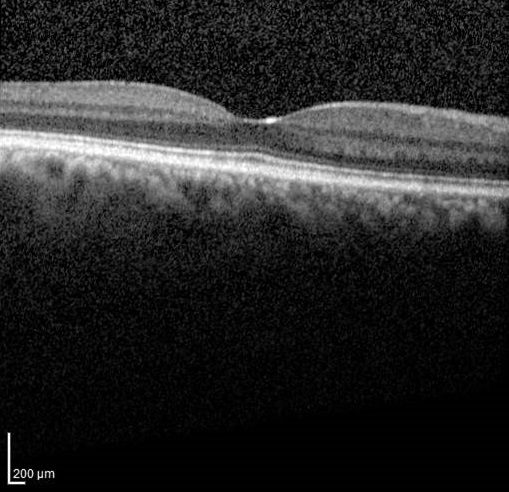 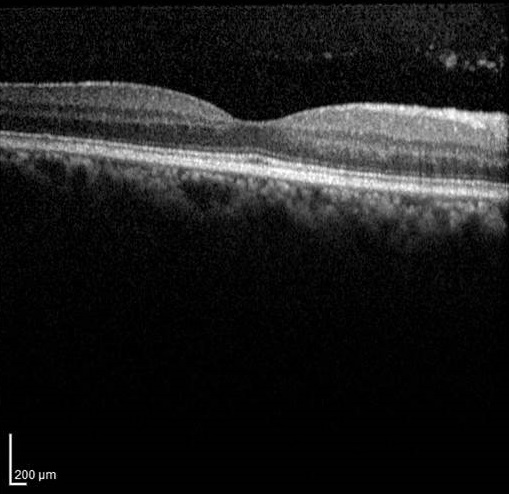 [Speaker Notes: OCT of both eyes were taken, and on the left the patient’s prior OCT of the right eye, and on the right is the OCT taken on this visit of the same eye, remarkable for resolution of the hyperreflective vitreous spots [which was likely vitritis]]
OCT OS
Before
Current
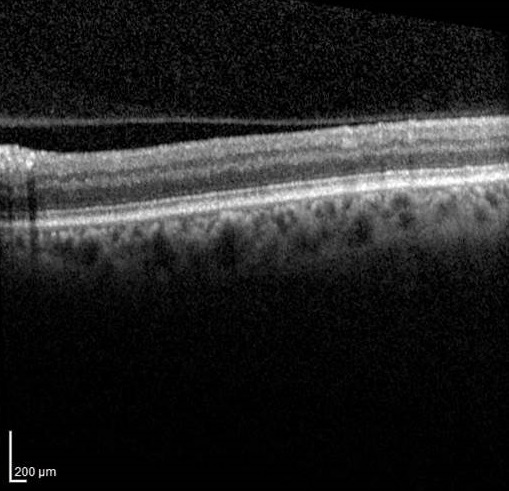 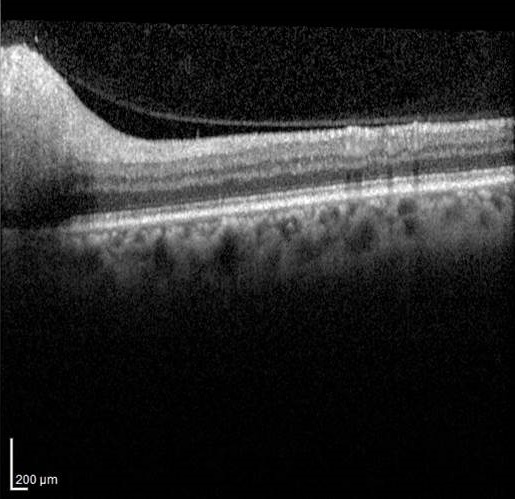 [Speaker Notes: On the left is the prior OCT of the left eye from the patients initial encounter, to compare to the OCT of the same eye from this visit which shows decreased swelling of the inner retina]
FA/ICG OD
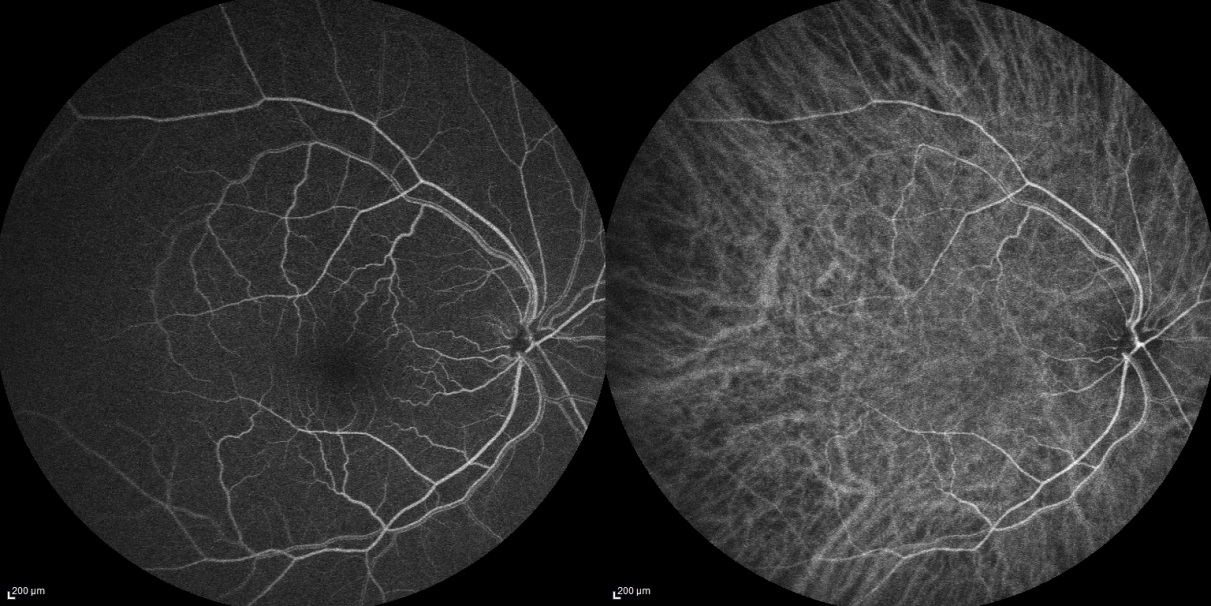 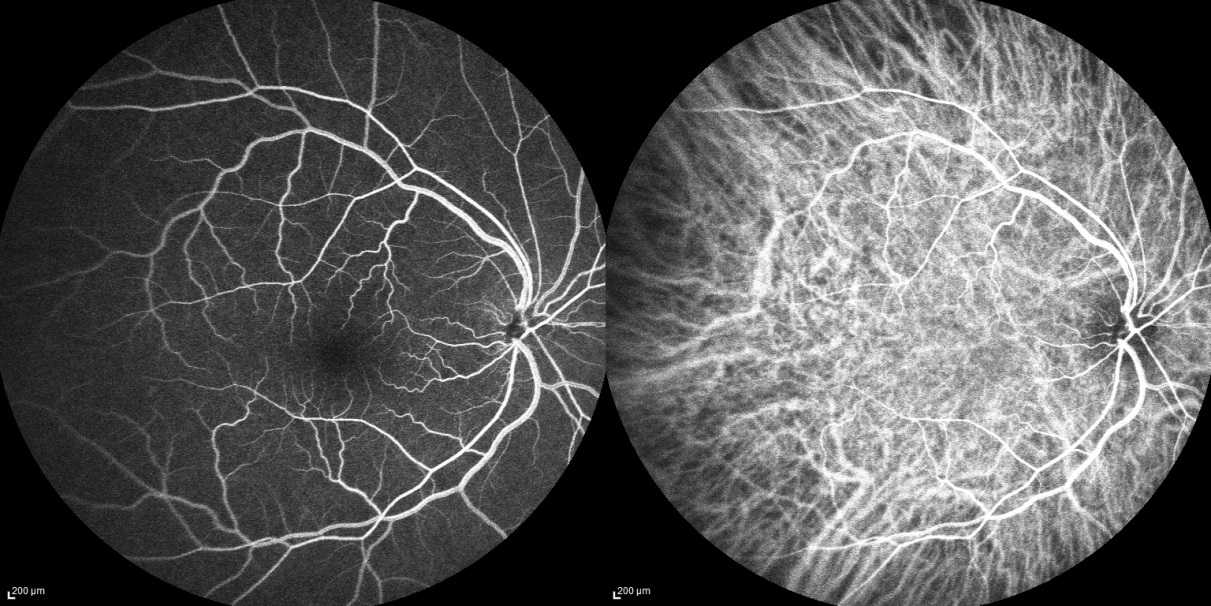 [Speaker Notes: Late and early FA and ICG of the right eye, unremarkable for any findings]
FA/ICG OS
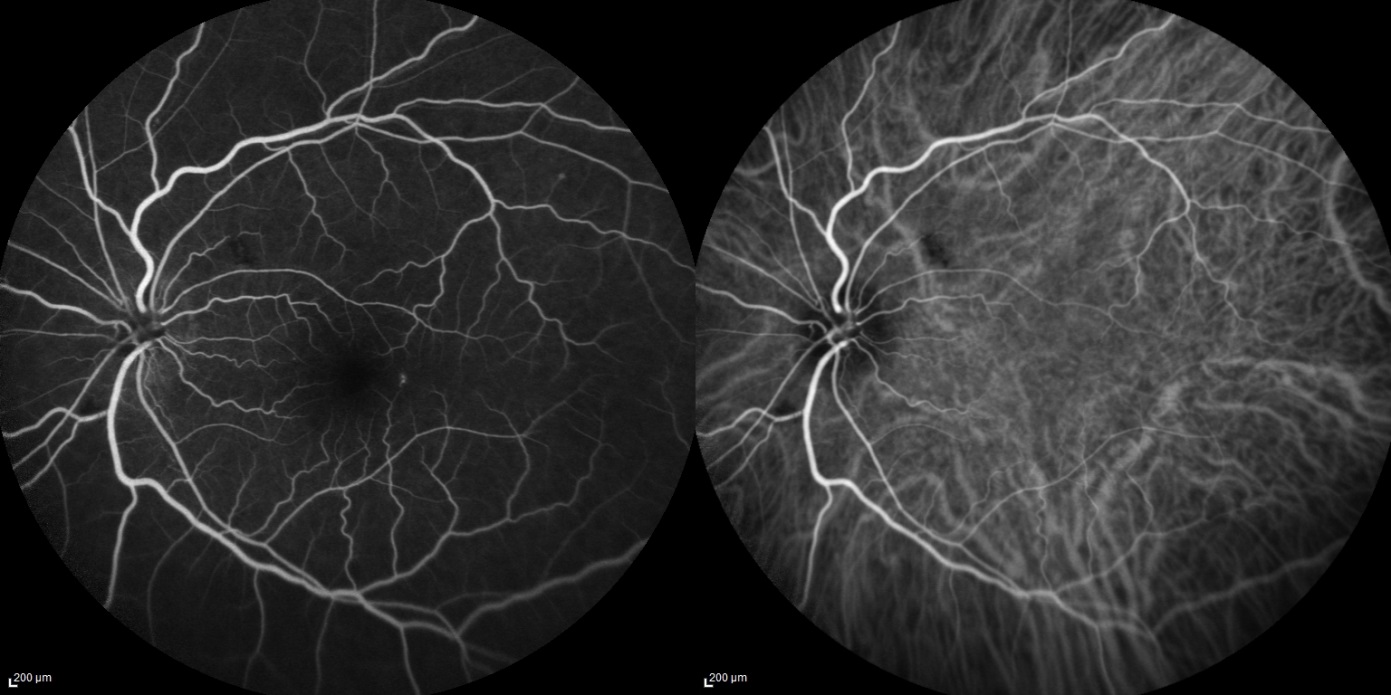 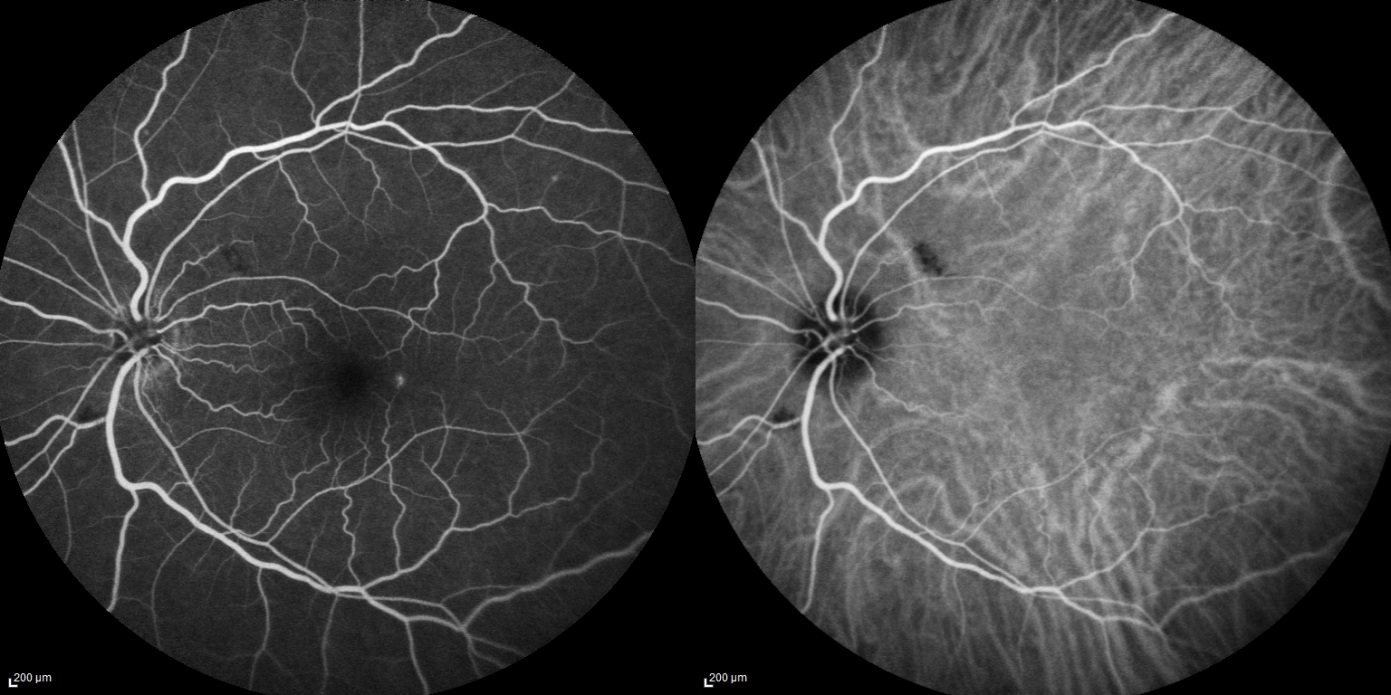 [Speaker Notes: FA and ICG study of the left eye, remarkable for blockage superotemporal and inferonasal to the disc, corresponding to the lesions seen on her fundus exam

ONLY MENTION IF ASKED:
Early @ 0:40 = remarkable for increased fluorescence temporal to the fovea, and blockage on both images that corresponds to the previously described whitish preretinal lesions superotemporal and inferonasal to the disc
Late @ 3:48 = remarkable for slightly increased leakage of the hyperfluorescent spot temporal to the fovea]
Fundus Autofluorescence OD
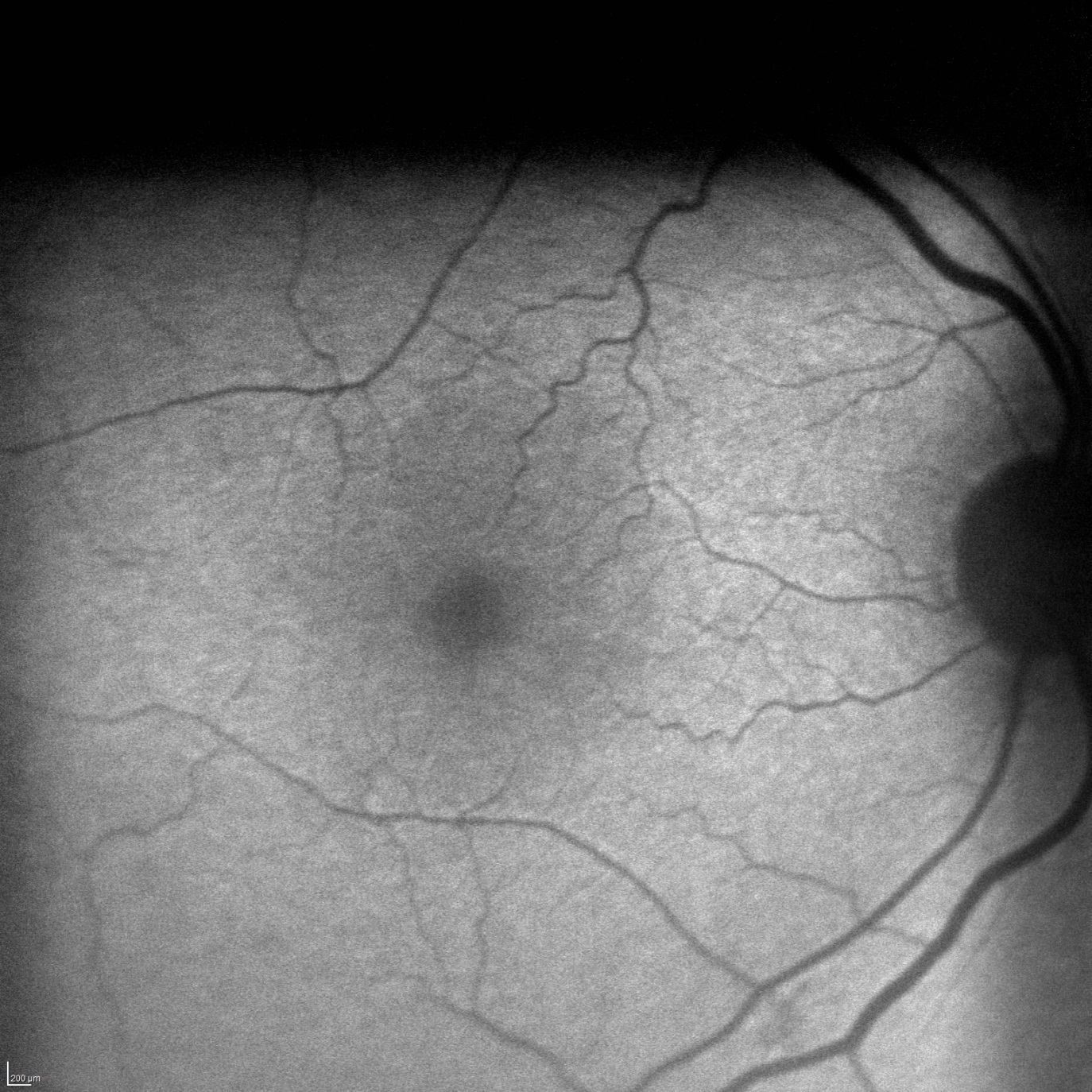 [Speaker Notes: The fundus autofluorescence of the right eye was unremarkable]
Fundus Autofluorescence OS
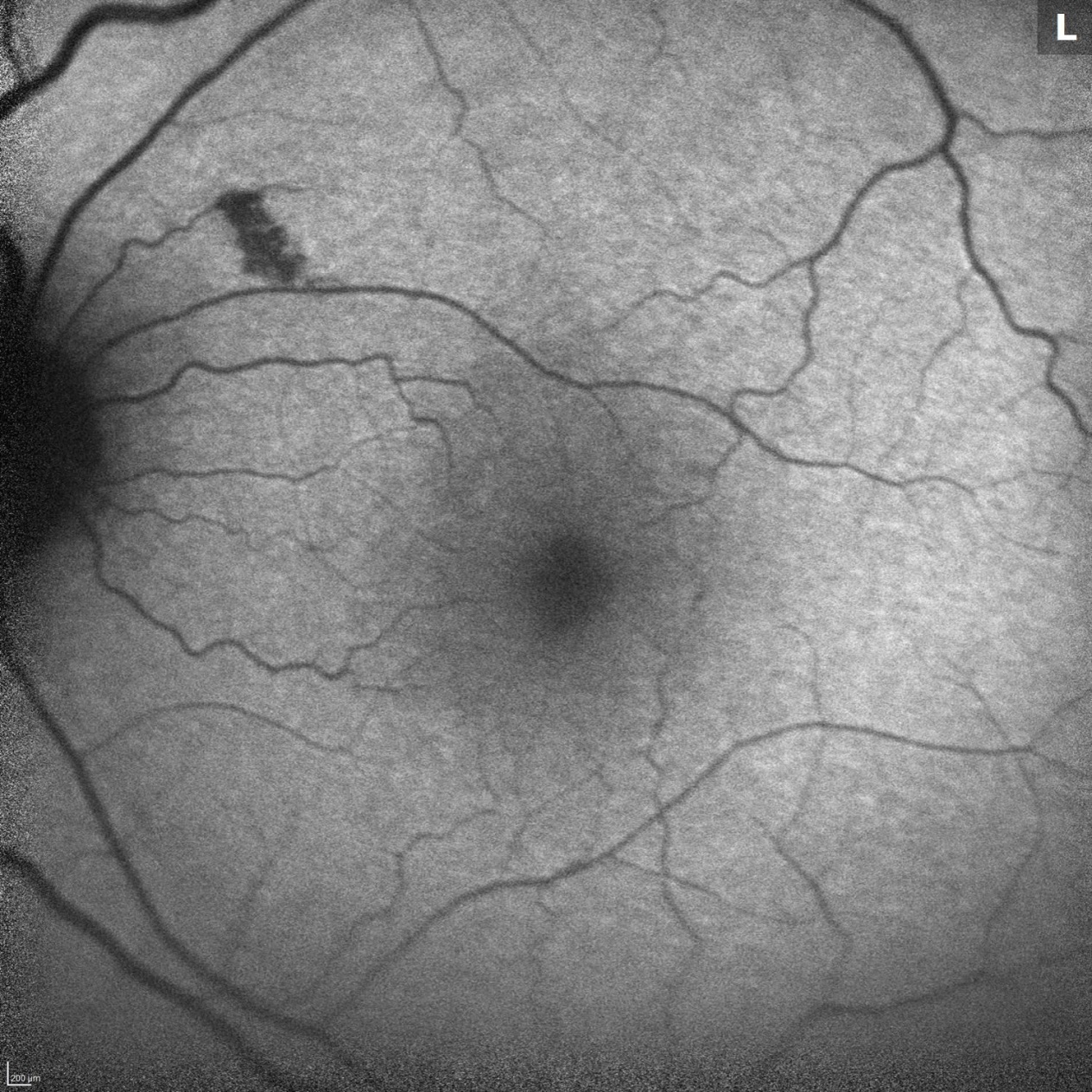 [Speaker Notes: And here is the fundus autofluoresence study of the left eye, remarkable for a hypofluorescent area superotemporal to the optic disc corresponding to the patch of retinitis]
Chest Computed Tomography
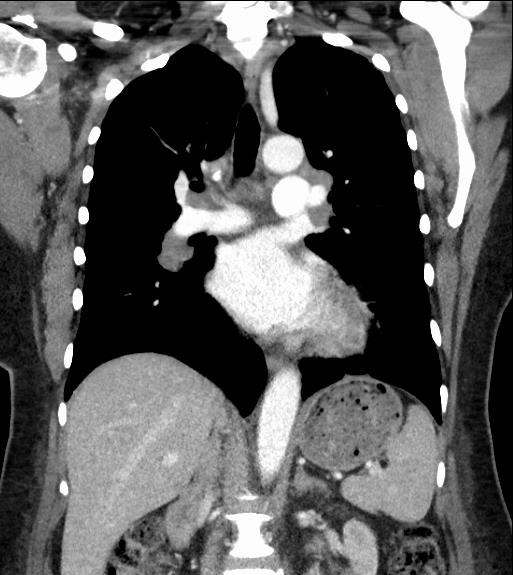 [Speaker Notes: Additionally, the patient had a follow up chest CT performed in between encounters (for groundglass changes in the upper lobes seen on CT angiography of the neck done on her admission for GCA) that showed : Mediastinal and bilateral hilar adenopathy, mild groundglass infiltrate in the right upper lobes, and nonspecific right lower lobe nodules]
Transbronchial Lymph Node Biopsy
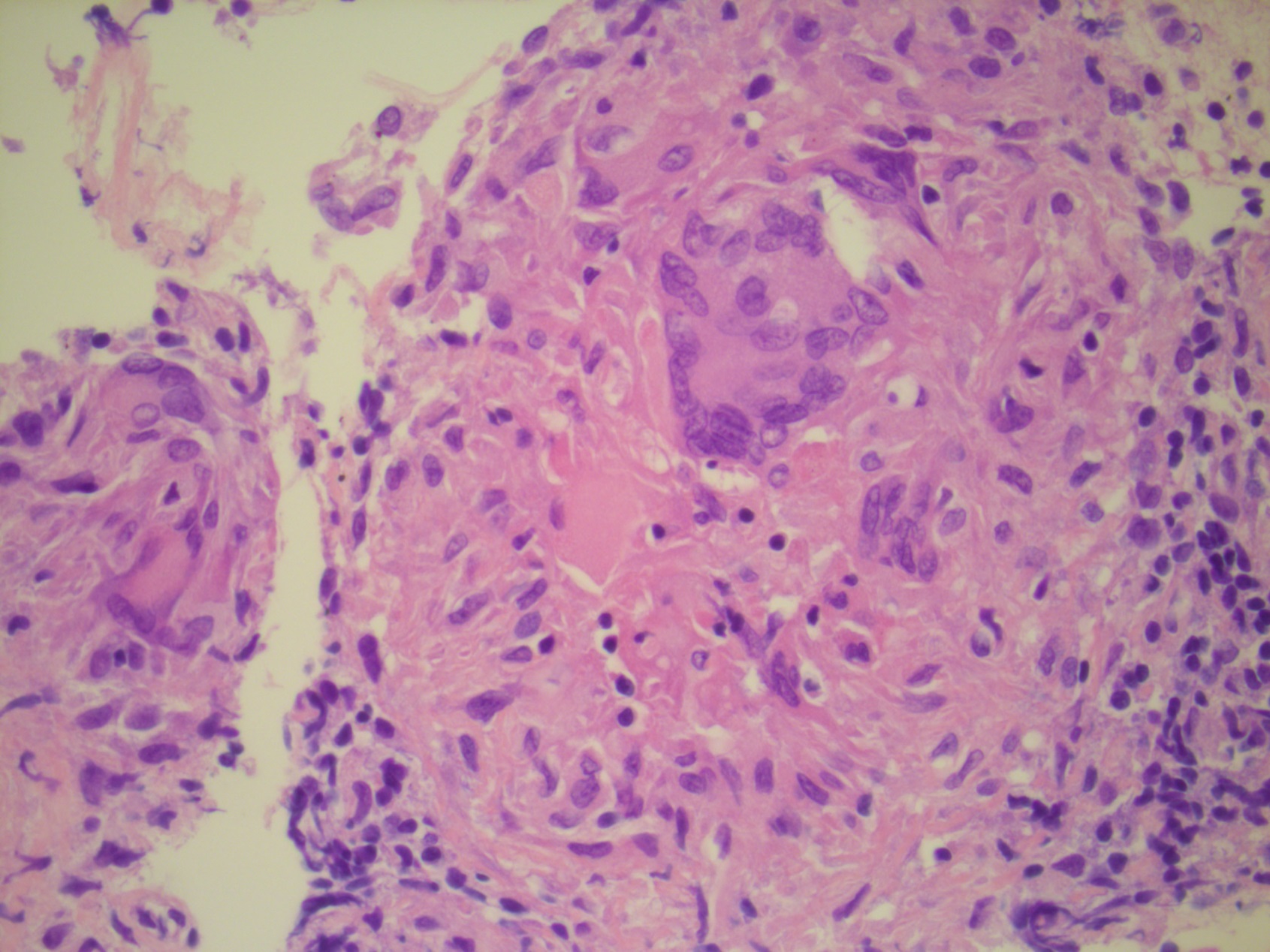 [Speaker Notes: She also had a Transbronchial US guided subcarinal LN biopsy done to follow up her chest CT that demonstrated palisading epithelioid histiocytes with adjacent multinucleated giant cells; additional staining was neg for bacteria, fungi, or malignancy

Also, Flow Cytometry of the BAL was negative [also failed to reveal a monoclonal B cell population]

(epithelioid gramulomas in a background of lymphocytes, columnar cells, and macrophages)]
Final Diagnosis
Sarcoidosis
Plan
Send to University Hospital for admission and expedited work-up and initiation of IV corticosteroids for suspected optic neuropathy secondary to sarcoidosis
ULH Admission
Infectious work-up negative

Started 1g IV Solu-medrol x 3 days, VA OD markedly improved to 20/20 @ near on day 2

MRI Brain/orbits
[Speaker Notes: V B12 defiency, RF, Lyme, ANA, Syphilis, Hep panel, HIV, Quantiferon = neg
AST & ALT = slightly high
ESR = 35 (high)
ACE < 10 (lowish)]
MRI orbits
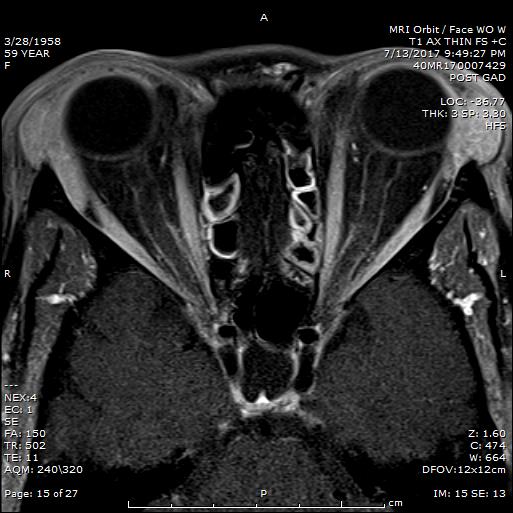 [Speaker Notes: Axial view of the patient’s T1 weighted MRI of the orbits showing bilateral ON sheath AND lacrimal gland hyperintensity

T1 = fat is bright, fluid is dark

T2 = fat is intermediate bright, fluid is bright]
MRI Orbits
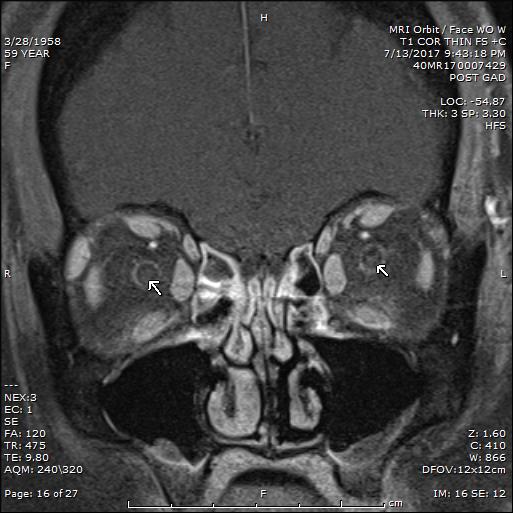 [Speaker Notes: Coronal view, again, of the patient’s T1 weighted MRI of the orbits showing bilateral ON sheath and lacrimal gland hyperintensity

T1 = fat is bright, fluid is dark

T2 = fat is intermediate bright, fluid is bright]
MRI Brain
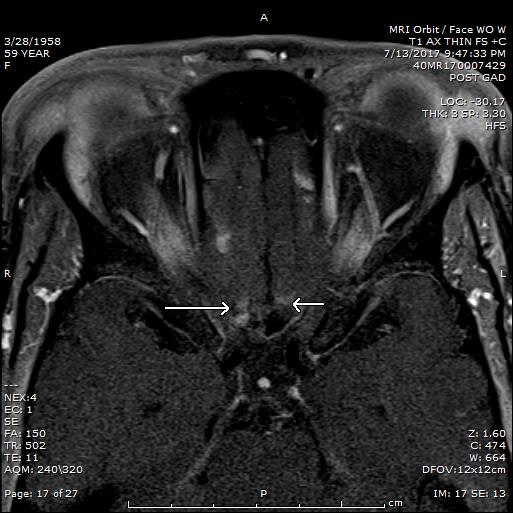 [Speaker Notes: Axial view of the patient’s T1 weighted MRI of the brain showing hyperintensity in the bilateral gyrus recti (arrow)

T1 = fat is bright, fluid is dark

T2 = fat is intermediate bright, fluid is bright]
1 Month Follow up
VA right eye improved to 20/20

No rapd or optic disc pallor

Vitritis resolved

DX - Neurosarcoidosis
[Speaker Notes: the patient saw neuro-ophthalmology for 1 month f/u and her vision was 20/20 OD with no rapd or optic disc pallor. VF OU were normal

She saw a neuro-immunologist who started her on pulse IV steroids [with plans to follow her progression with ophthalmic exam and MRI]]
Neurosarcoidosis
Occurs in 5-16% of patients with sarcoidosis

Neuro-ophthalmic symptoms are the presenting clinical manifestation in 1% of sarcoidosis cases

Most common in women of African descent between ages of 20-40
[Speaker Notes: INTRO: Sarcoidosis is a multi-systemic granulomatous disorder of unknown etiology; epidemiologic studies have demonstrated an increased incidence of sarcoidosis with various environmental exposures (that include infections such as mycobacterium and Proprionibacterium acnes, pesticides, mold, fire-fighting, metal dusts, and naval ship-service. Additionally other factors such as race, genetic polymorphisms, host immune status, and geography seem to be important.)

African Americans (35-80/100K) = 0.05 – 0.14%
Northern Europeans (15-20/100K) = 0.02 – 0.1 %
3rd-5th decade of life
Women 30% increased risk


The most common ocular manifestations of sarcoidosis include conjunctival granulomas, lacrimal gland involvement, and all forms of uveitis

Patients of African descent are at most risk for sarcoidosis, as are women. 

African americans generally experience more acute and severe ocular disease course, whereas Europeans have a more asymptomatic and chronic course]
Clinical Presentation
Cranial neuropathy most common: 50-70%

Optic disc pallor (55%), optic disc edema (29%), periphlebitis (14%), ON granuloma (10%)

Leptomeningeal +/- cerebral parenchymal involvement common
[Speaker Notes: Neurosaroidosis most commonly presents as a cranial neuropathy, with the facial nerve being involved most commonly, but the optic nerve is also involved 1/3 to ½ of the time  [CN 7 involved 50% of time, CN 2 involved ½ to 1/3  of the time]

optic disc pallor is the most common sign (55%), followed by optic disc edema (29%), periphlebitis (14%) and optic disc granulomas (10%) 

Leptomeingeal and/or cerebral parenchymal involvement is common

Lumbar puncture most commonly shows increased protein and pleocytosis, with decreased glucose

Less common neuro-ophthalmic manifestations reported include hearing loss, abducens nerve palsy, oculomotor nerve palsy, optic tract involvement, Horner’s syndrome and tonic pupil [32,37,38].

 These manifestations may occur as a consequence either from direct inflammation, compression or infiltration along any level of the visual pathway, whether afferent of efferent. 

Other causes for neuro-ophthalmic involvement include secondary mechanisms from ischemic complications of retinal or choroidal inflammation and glaucoma, disc granulomas, meningeal inflammation within the optic nerve sheath itself leading to an optic perineuritis or as a consequence of hydro- cephalus]
Diagnosis: Zajicek’s Criteria
Definitive: histologic confirmation of affected neural tissue

Probable: 1) evidence of neurological involvement on imaging (MRI) and tissue confirmation of systemic sarcoidosis

Possible: characteristic neurological involvement seen in the absence of any tissue diagnosis or diagnosis of sarcoidosis
[Speaker Notes: Neurosarcoidosis is diagnosed based from Zajicek’s Criteria, which is broken down into 3 categories:
Definitive is the gold standard and requires histological confirmation of the affected neural tissue
Probable diagnosis requires evidence of neurological involvement on imaging and systemic tissue confirmation
And a Possible diagnosis is the least certain, and is defined as characteristic neurological involvement seen without tissue diagnosis

Our patient had a probable diagnosis with evidence of ON sheath and cerebral parenchymal involvement on MRI and a positive subcarinal LN bx
- in setting of ocular manifestations of neurosarcoidosis a definitive dx is not possible, as a bx of the ON would be inappropriate and could lead to permanent VA loss.]
Systemic Complications
Hydrocephalus
Seizures
Hypothalamic-pituitary dysfunction
Peripheral neuropathy, trigeminal neuralgia
Neurovascular complications
Fatigue, weight gain
Depression, cognitive changes
[Speaker Notes: Systemic complications of neurosarcoidosis include hydrocephalus, seizures, hypothalamic-pituitary dysfunction, neurovascular dysfunction, and cognitive changes]
Treatment
1st Line: Corticosteroids

2nd Line: Hydroxychloroquine, Methotrexate, Azathioprine, Mycophenolate, cyclophosphamide 

3rd Line: Infliximab, Adalimumab, Rituximab
[Speaker Notes: Neurosarcoidosis often requires immunosuppresion treatment, esp in setting of brain/SC involvement

Given lack of controlled trials, tx guidelines are largely based on anecdotal evidence and small case series

1st line treatment consists of corticosteroids where:
-Mild-moderate cases are treated with 20-40mg PO daily
-Severe cases are treated with 3-5 days of IV steroids, then 60mg PO taper over 6-12 months

READ from slide 2nd & 3rd line treatments

XTRA INFO:
Factors to consider in choosing a specific therapy include length of anticiapted treatment, severity of clinical manifestation
	-mild: facial palsy 
	-moderate: cranial neuropathies involving 2/8, myopathy, neuropathy, dural meningeal involvement
	-severe: brain & SC lesions, leptomeningeal involvement, hydrocephalus




Whole brain Radiation therapy - generally reserved for CNS involvement who fail medical therapy, and whereas it may stop disease progression, it will not likely restore function]
Prognosis
Natural history poorly defined

Optic neuritis carries poorer prognosis

Fritz et al. reported on 1088 neurosarcoid pts with multiple neurological presentations
27% complete remission
32% incomplete remission
24% stable
6% deteriorated
5% death
[Speaker Notes: There is limited available information on the prognosis in patients with neurosarcoidosis. 

The natural history is poorly defined, and spontaneous remission has occurred, although optic  neuritis  carries a poorer prognosis. However, Unilateral involvement has been shown to demonstrate more favorable outcomes

Fritz et al. reported on over 1000 patients with neurosarcoidosis, and as you can see about 1/3 of patients had complete remission, ¼ had incomplete remission or were stable, 6% deteriorate, and 5% of patients died.
(between 1965 and 2015. CN 7 & 2 was the most common presenting feature; systemic review and meta-analysis study)
	
Monitoring: Visual acuity and color vision +/- MRI]
Conclusions
Optic neuropathy is a common clinical presentation

Diagnosis made by history/physical exam, MRI, and tissue biopsy

Corticosteroids are the mainstay of treatment, although immunosuppressive drugs and biological agents are effective in treating severe cases of the brain and spinal cord involvement
[Speaker Notes: In conclusion…
Although neurosarcoidosis is rare, optic neuropathy is a common clinical presentation
Diagnosis is made by history and PE, MRI, and tissue biopsy
CCS are the mainstay of treatment; although immunosuppressive drugs and biological agents are effective in treating severe cases of brain and SC]
References
Tavee JO, Stern BJ. Neurosarcoidosis. Clin Chest Med.2015 Dec;36(4):643-56
Agnihotri SP, Singhal T, Stern BJ, Cho TA. Neurosarcoidosis. Semin Neurol. 2014 Sep;34(4):386-94.
Kefella H, Luther D, Hainline C. Ophthalmic and neuro-ophthalmic manifestations of sarcoidosis. Curr Opin Ophthalmol. 2017 Jul 28. Epub ahead of print.
Fritz D, van de Beek D, Brouwer MC. Clinical features, treatment, and outcome in neurosarcoidosis: systemic review and meta-analysis. BMC Neurol. 2016 Nov 15;16(1):220.
Cohen Aubart F, et al. Long-term outcomes of refractory neurosarcoidosis treated with infliximab. J Neurol. 2017 May;264(5):891-897.
Thank you
Dr. Pham
Dr. Sigford
Dr. Mueller
Dr. Mugavin
Dr. Piri
18 patients with histologically proven sarcoidosis
 Neuro involvement: meningeal (16), cerebral (10), SC (6), ON (5)
Median follow-up: 20 months
All pts treated with Infliximab (3-7.5 mg/kg) and CCS (18), low-dose MTX (15), azathioprine (2),  mycophenolate (1)

RESULTS
At 6 months after infliximab initiation
6 pts with complete remission (33%)
10 pt with partial remission (56%)
2 with stable disease (11%)
Of 8 pts with toxic side effects, 7 of these were infectious events

CONSLUSION: Infliximab is an efficacious treatment of refractory neurosarcoidosis, however, relapses frequently occurred during follow-up
[Speaker Notes: Cohen Aubart F, et al. Long-term outcomes of refractory neurosarcoidosis treated with infliximab. J Neurol. 2017 May;264(5):891-897. 

This was a retrospective review of 18 patients with neurosarcoidosis treated with infliximab between 2009 and 2015.
Complete remission was defined as a neurological-related extra-pulmonary physician organ severity tool (ePOST) score of 0. The ePOST score is the sum of 17 extra-pulmonary organ activity scores ranging from 0 to 6 (from no activity to maximal activity)]
Conjunctival Bx
Pichler M, et al. Neurology 2015
440 pts at Mayo Clinic with blind conjunctival bx for concern for neuro-sarcoid
3% of patients had + conj bx consisent with sarcoidosis, 1% of positive bx were diagnosed with other neurological disease; 14% of negative bx ultimately dx’d with neuro-sarcoidosis
With high pre-test probability, conj bx may still have a diagnostic role
[Speaker Notes: Conjunctival bx has been described as a potentially useful and minimally invasive study that demonstrates findings consistent with sarcoidosis in up to 55% of cases even in the absence of conj lesions, and bilateral bx is recommended bc abnormalities can often be seen only on one side.

However, a recent retrospective study by Pichler et al. found an insufficient yield to recommend conj bx.]